Jet Fuel Resource CenterMeeting the basic needs of our students
Shelly Parks, LCSW, Basic Needs Coordinator
Mission
Our mission is to ensure that every student has access to equitable basic needs, such as healthy food, stable housing, and financial wellness, so that they are better able to persist at Miramar College and meet their educational goals.

We are committed to providing an educational environment that fosters compassion and respect, welcomes diversity and supports students in various circumstances, including students experiencing basic needs insecurities.
Parks | 2
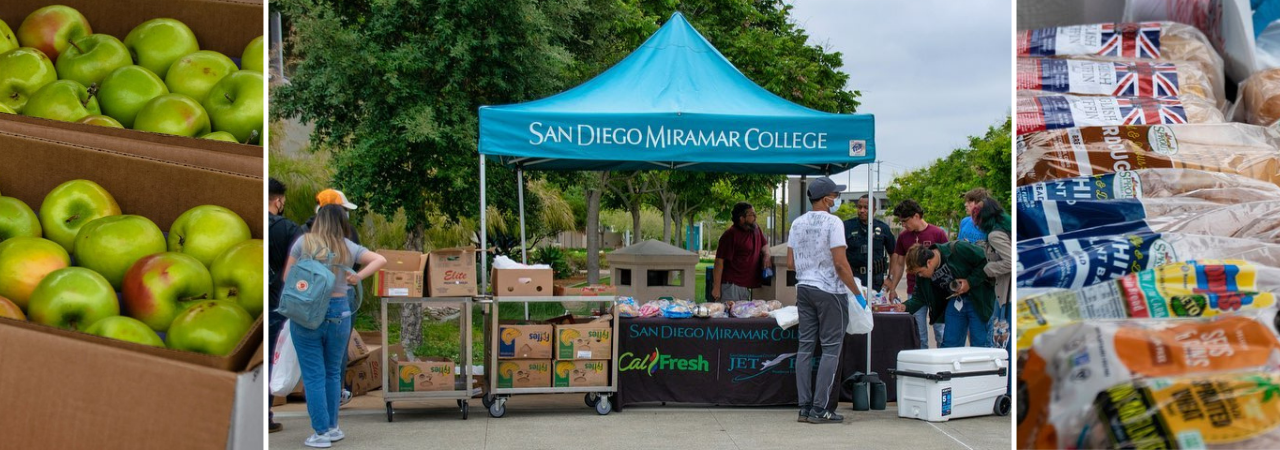 Service Model
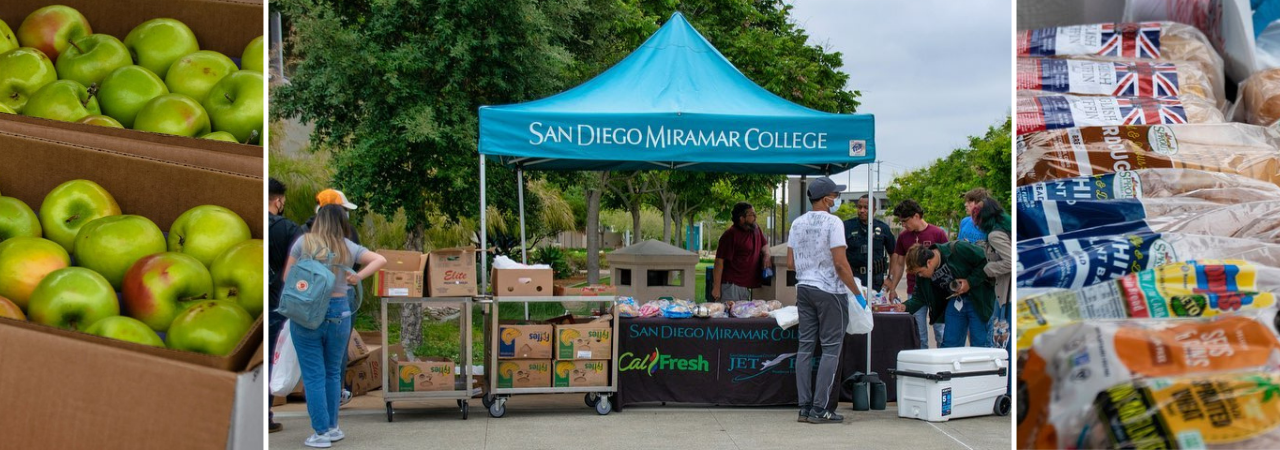 *The Really, Really FREE Farmers Market is open to the public. All other programs are limited to currently enrolled Miramar College students (excludes CCE-Miramar) due to funding allocations.
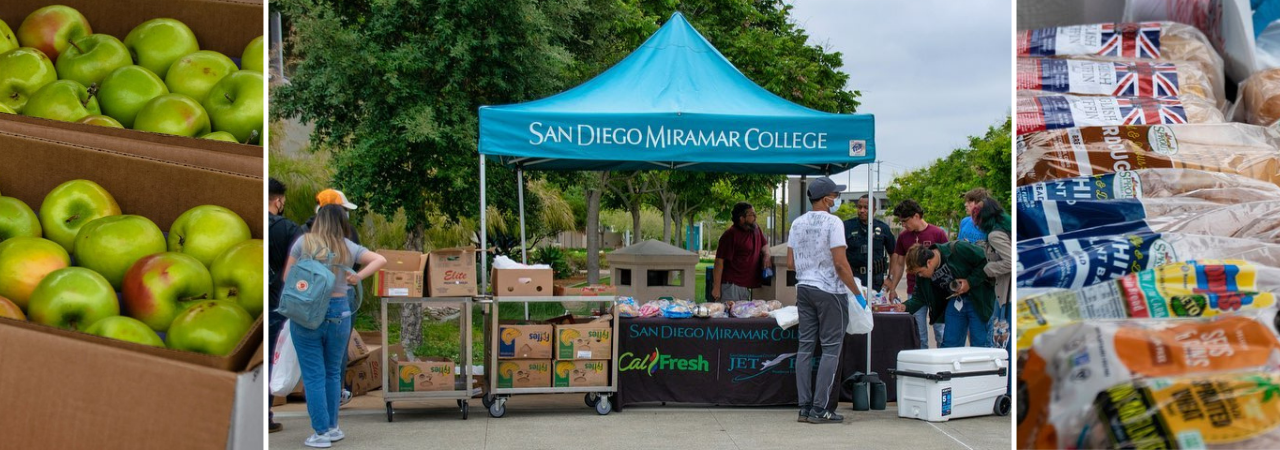 *Impact Grants are only available to students who meet eligibility criteria and have met with a Basic Needs Counselor to discuss their situation.
  Grants are intended to prevent a student from failing or dropping out due to an acute, unforeseen financial hardship.
  Granting of funds can take up to a week (or more, depending on when the request is made) and are therefore not intended for immediate relief.
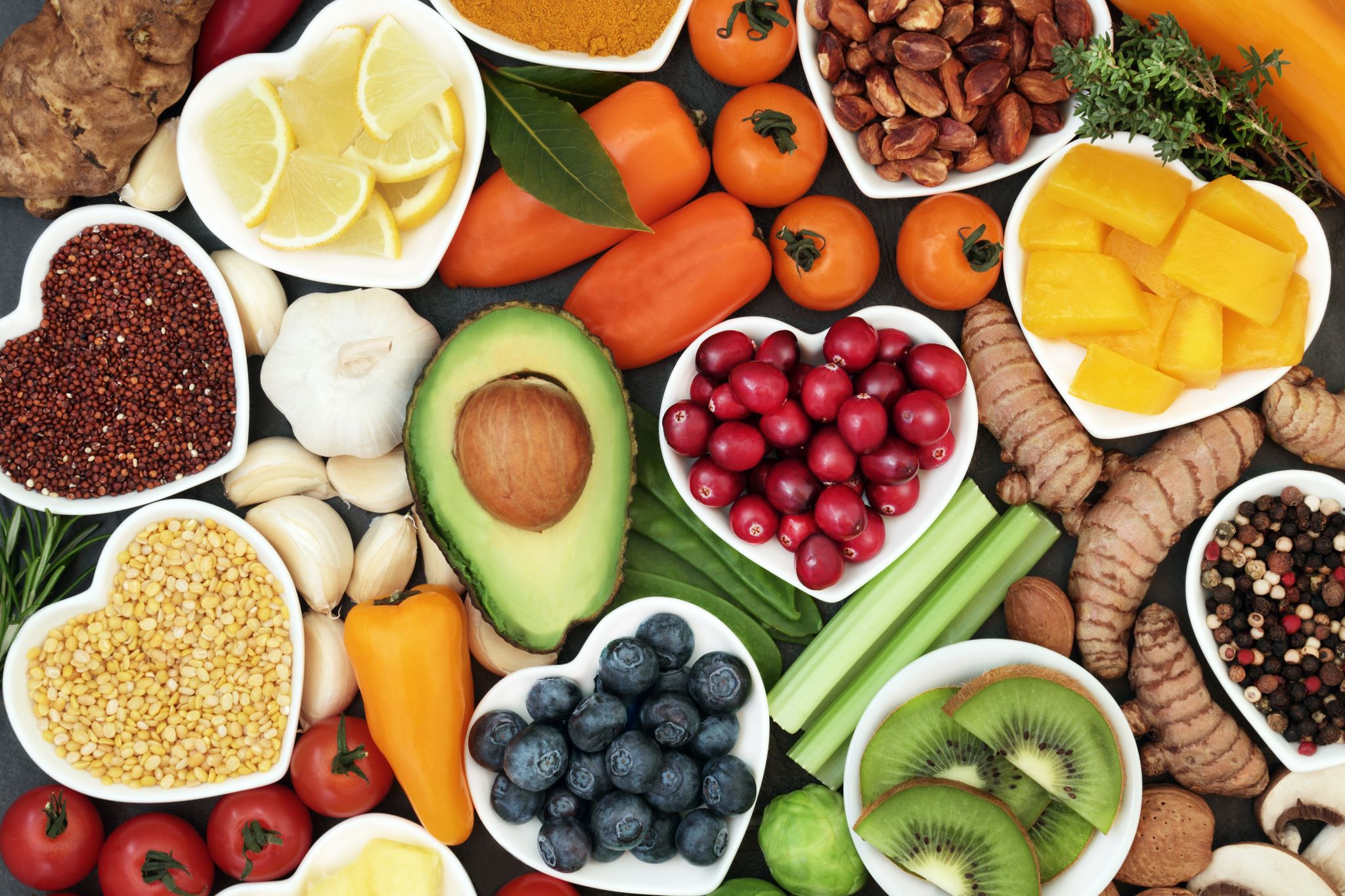 Food Security
95 Store Pick-ups that resulted in 30,117 pounds of rescued food
47,546 pounds of total food provided—that’s equivalent to 39,622 meals!
5,355 pantry visits from 461 unique students 
9 Farmer’s Market distributions serving 645 unique visitors
Timeframe: Fall 2024 data
Parks | 6
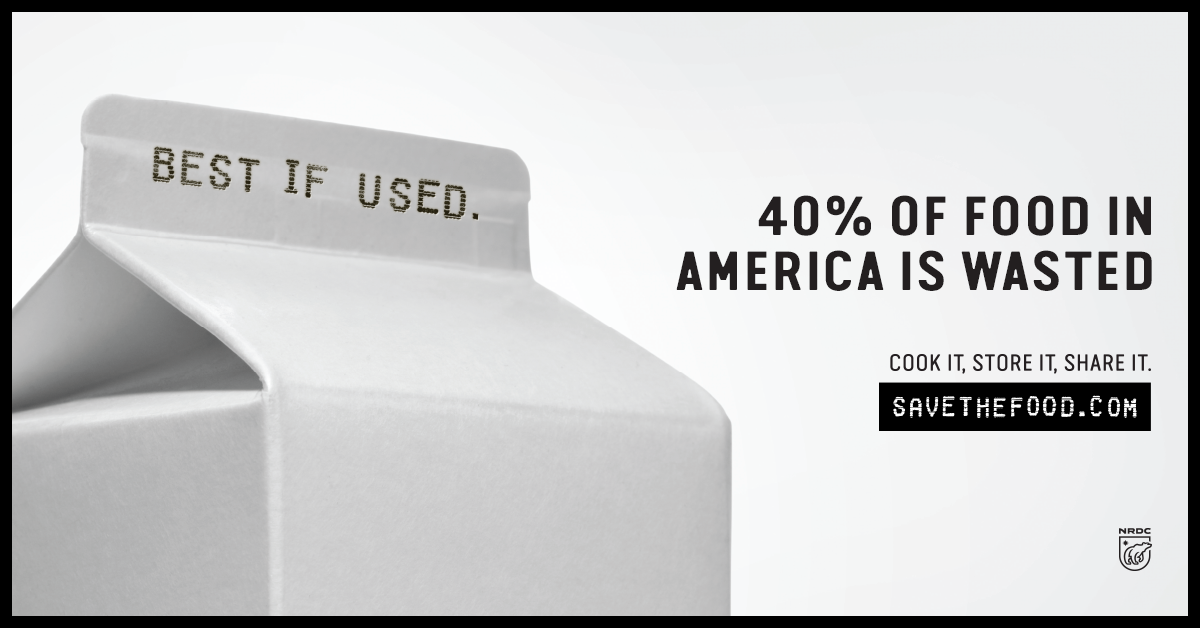 Food Safety
Source: USDA Food Safety and Inspection Service (FSIS)
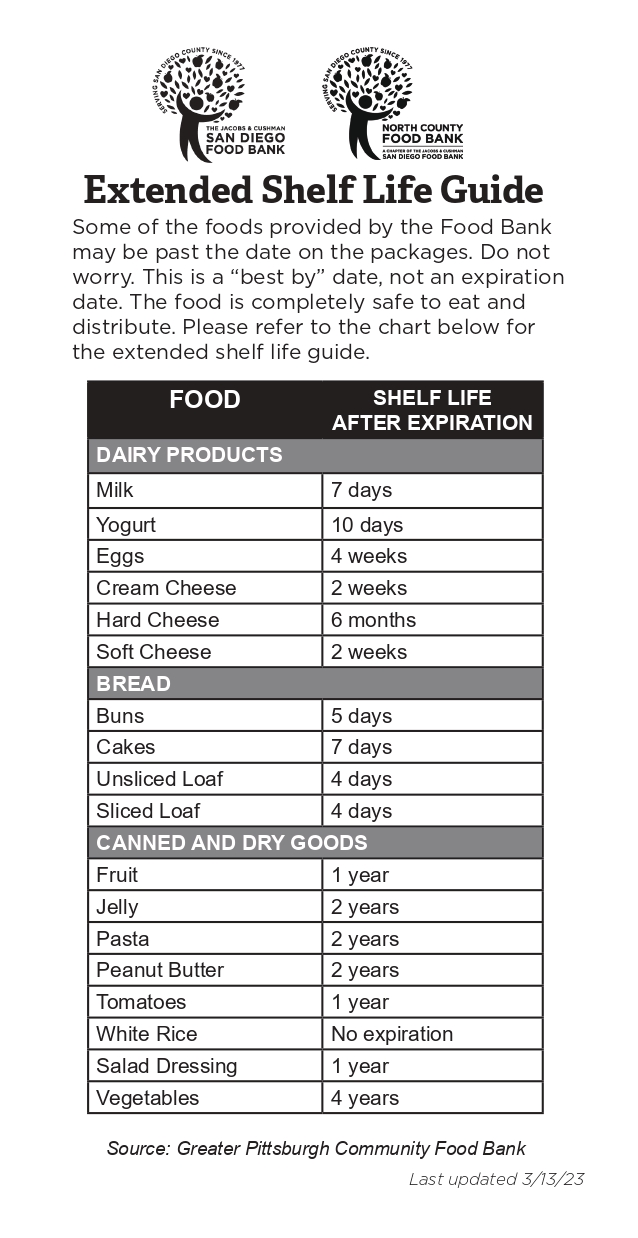 Product Dating Labels
Because much of the food offered in the pantry is donated or “rescued,” many foods appear to be “expired” based on product dating labels.
However, these foods are completely safe to eat.         
    See the Extended Shelf Life Guide
Source: Greater Pittsburgh Community Food Bank
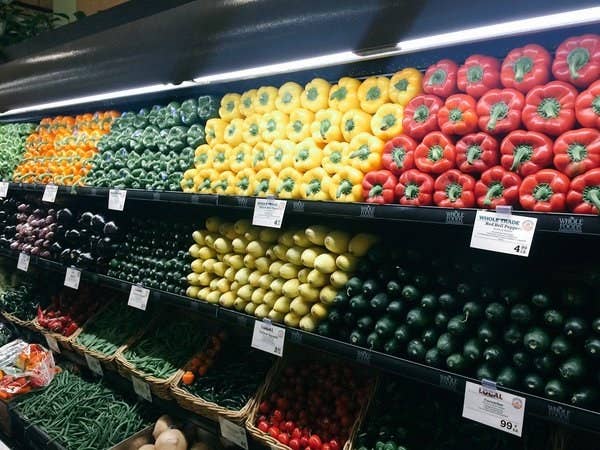 USDA Grades & Standards
U.S. No. 1: Uniform in size, shape, and color
U.S. No. 2: Inconsistent size, shape, or color
U.S. No. 2 fruits and vegetables are completely safe to eat.
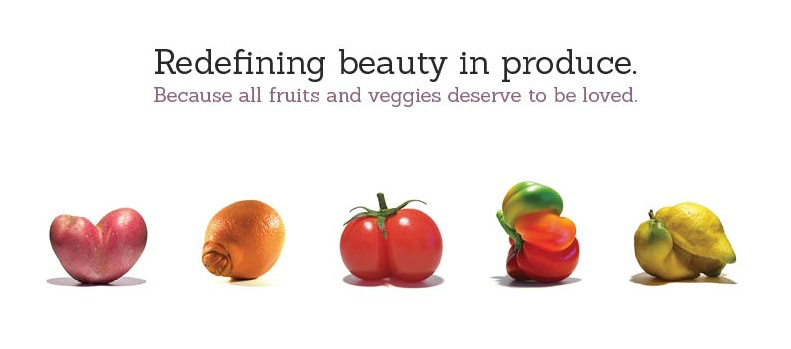 Source: ams.usda.gov/grades-standards
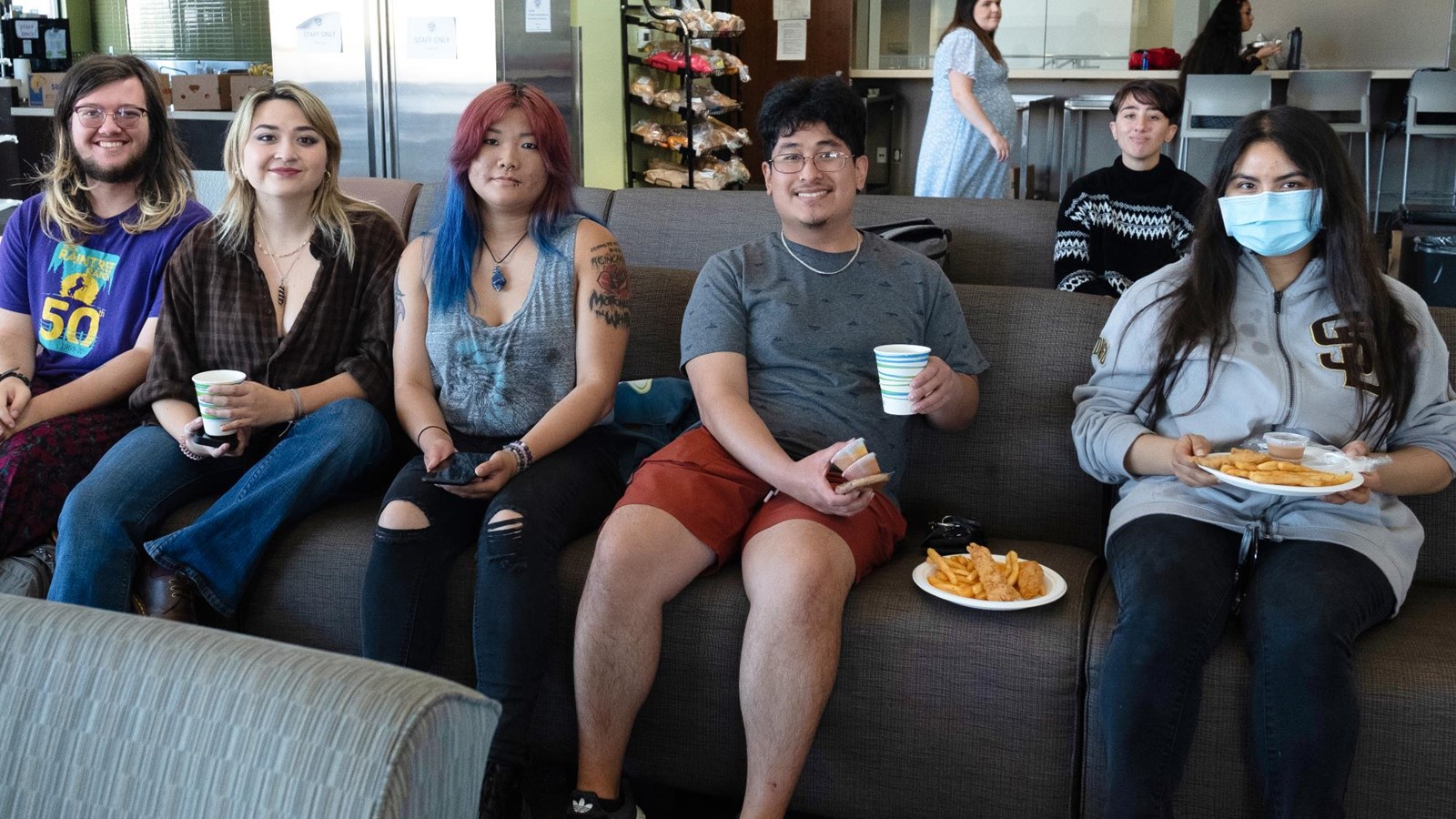 Our Students
Parks | 11
Student Demographics
*0% due to rounding; two students have self-identified as being Transgender.
Source: Spring 2025 Pantry Use Form (N = 424)
Parks | 12
Student Demographics
Source: Spring 2025 Pantry Use Form (N = 424)
Parks | 13
Lived Experiences
19% of students preferred not to answer whether they do or do not identify as LGBTQ+.
13% of students declined to state if they are/have been justice-impacted.
Source: Spring 2025 Pantry Use Form (N = 424)
Parks | 14
Support Services
Source: Spring 2025 Pantry Use Form (N = 424)
Parks | 15
ACP Representation
5%
15%
17%
7%
3%
30%
8%
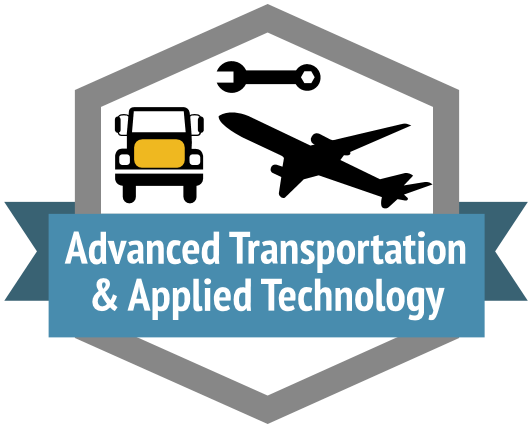 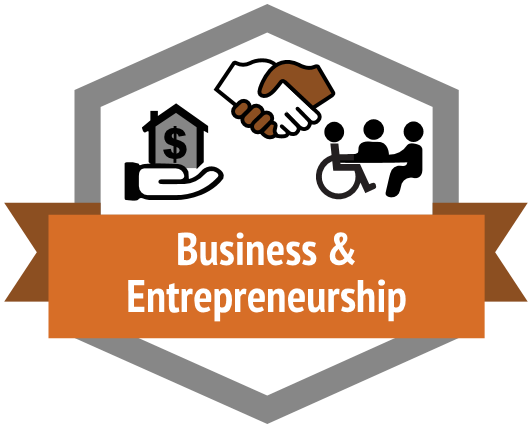 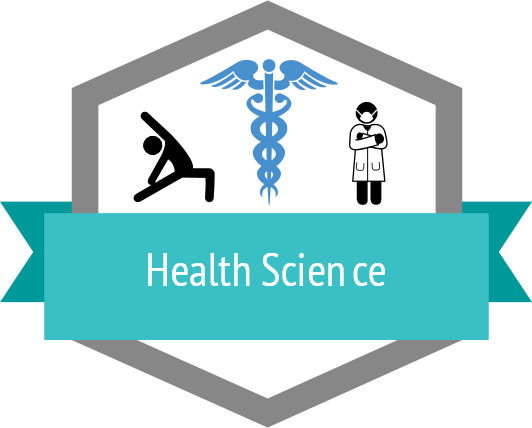 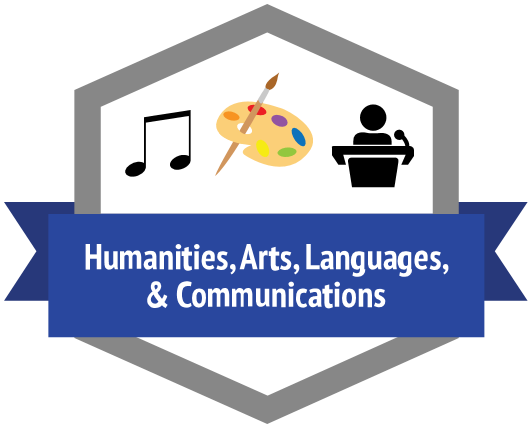 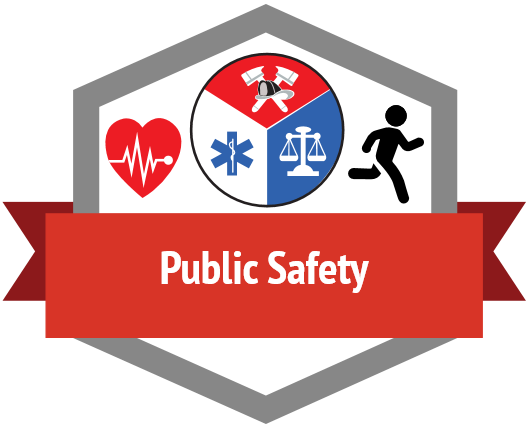 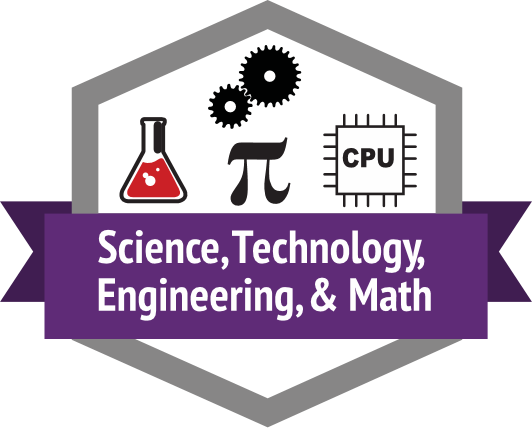 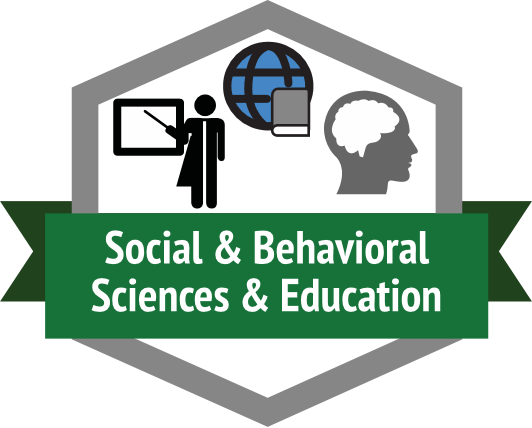 15% of students have reported that they are undecided or do not know which ACP their major falls under.
Source: Spring 2025 Pantry Use Form (N = 424)
Parks | 16
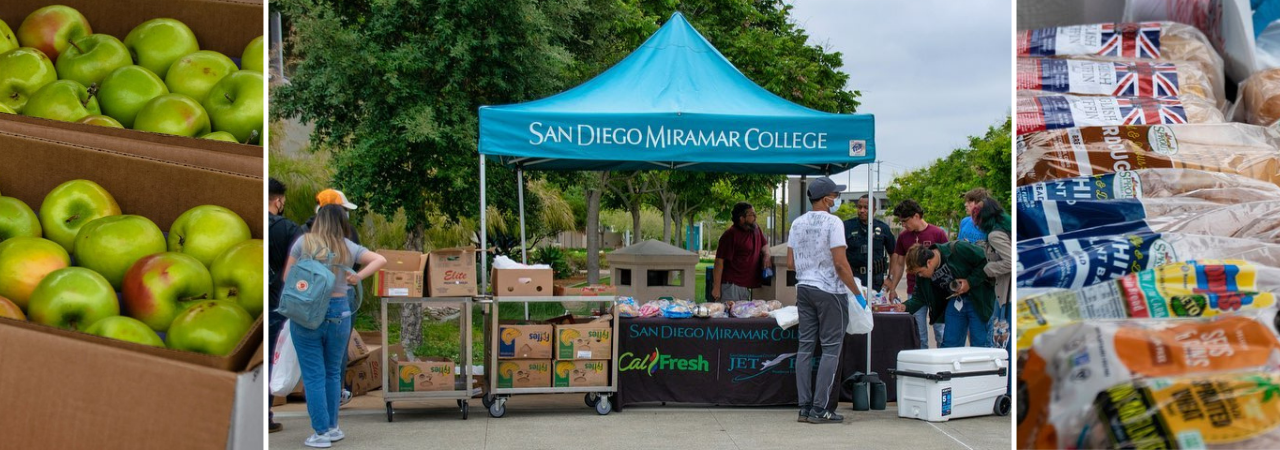 Impact & Outcomes
Parks | 17
Where students obtain their food
Students were asked where they plan to obtain the majority of their meals this semester.
Students could select up to four (4) primary food sources.
*1% represents 7 students. "Found Foods" are defined as "Search for something that wasn't meant to be eaten (dumpster-dive, found foods, etc.)"
Source: Spring 2025 Pantry Use Form (N = 424).
Parks | 18
Pantry Usage
Students could select up to three (3) reasons for utilizing the pantry.
Source: Spring 2025 Pantry Use Form (N = 424)
Parks | 19
Pantry Satisfaction Survey
During the last week of the Fall 2024 semester, all pantry visitors were invited to complete a satisfaction survey and entered in an opportunity drawing for a $500 Smart & Final grocery gift card.
Source: Fall 2024 Pantry Usage Survey (survey responses = 57, n = 167, N = 461)
Parks | 20
Measuring Stigma
Students were asked how often they feel a variety of emotions after utilizing the pantry.
Source: Fall 2024 Pantry Usage Survey (survey responses = 57, n = 167, N = 461)
Parks | 21
Measuring Stigma
*Pride defined as “feeling positive about taking care of yourself of others.
Students were asked how often they feel a variety of emotions after utilizing the pantry.
Source: Fall 2024 Pantry Usage Survey (survey responses = 57, n = 167, N = 461)
Parks | 22
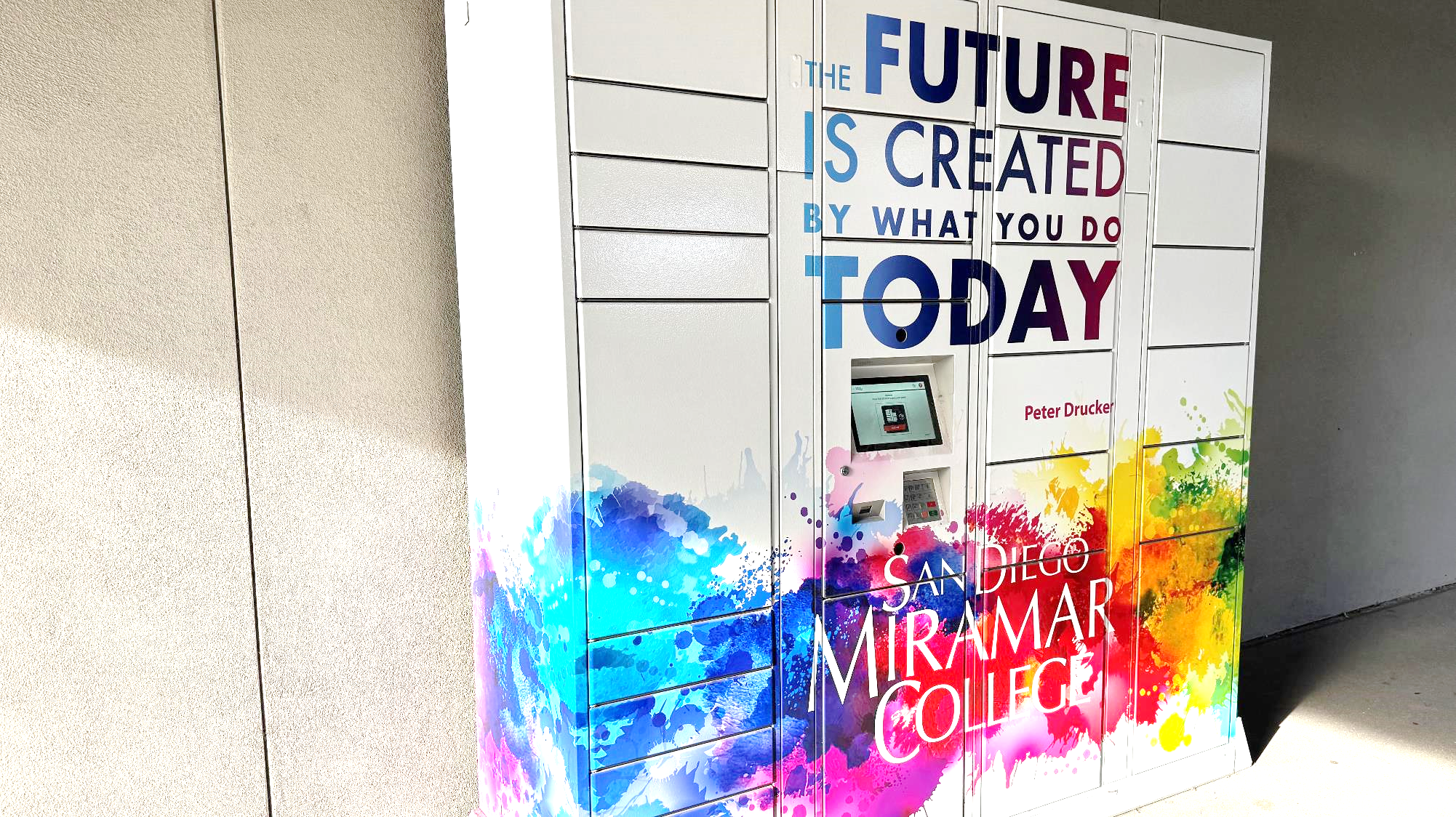 Looking Forward
Parks | 23
18-month Action Plan
Making data-driven decisions to:
Enhance existing operations.
Evaluate current data platforms and define future data collection strategy.
Expand community and government referrals, build strategic relationships, and engage partners for on-site service delivery.
Foster and institutionalize cross-departmental collaboration.
Parks | 24
Coming Soon...
Basic Needs Flex Workshop
Coming Fall 2025
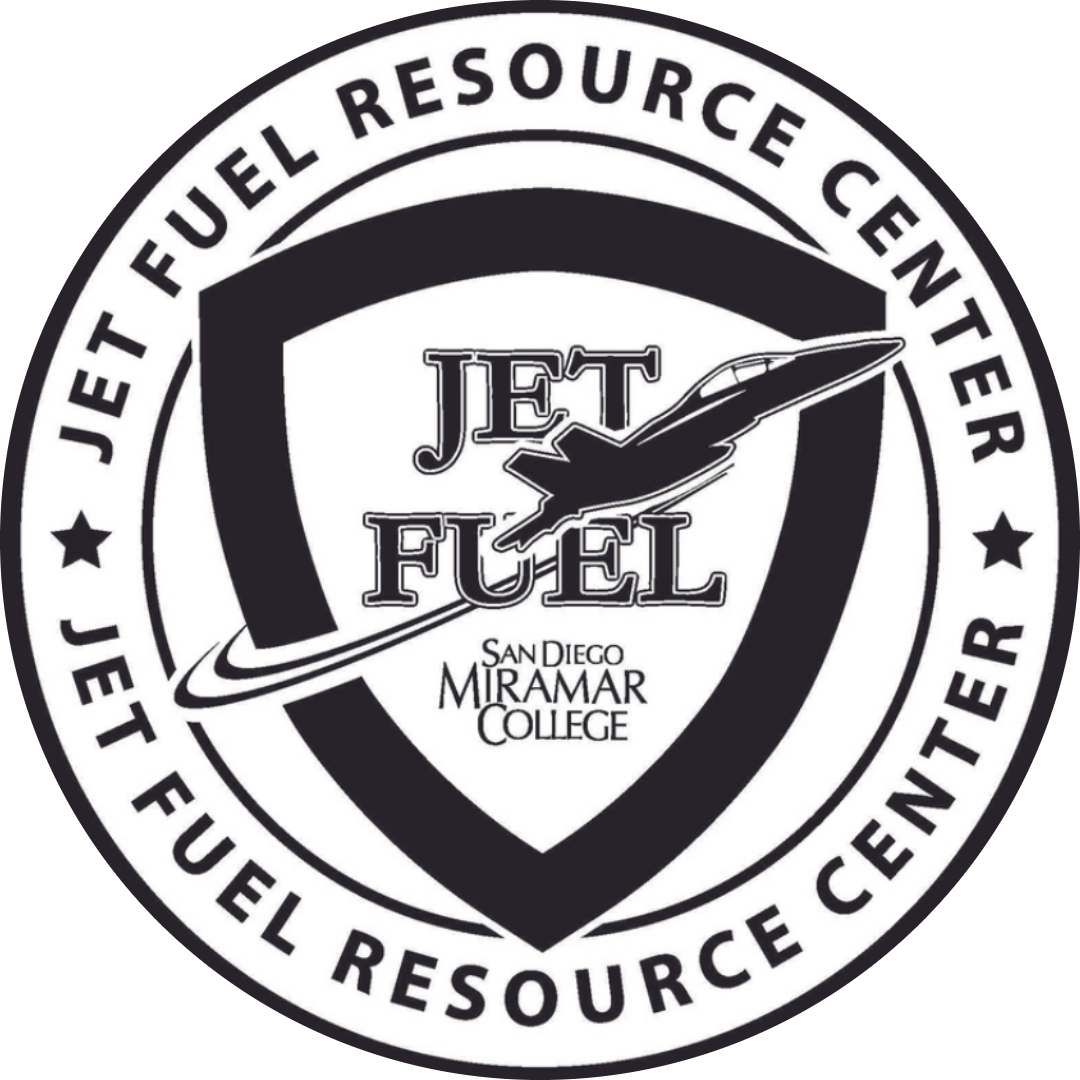 Syllabus Statement & Slide
Being able to meet your basic needs is foundational to your success as a student at Miramar College. If you are having difficulty affording food, lack a stable place to live, or are struggling to meet another need, the campus has resources for you. Our Jet Fuel Resource Center supports Miramar students with services like 1:1 case management, the Jet Fuel Food Pantry, Flight Suit (free clothing), workshops, and more. 

Please contact the Basic Needs Team JetFuelMira@sdccd.edu for information on how to get support or view more information at https://sdmiramar.edu/basicneeds.
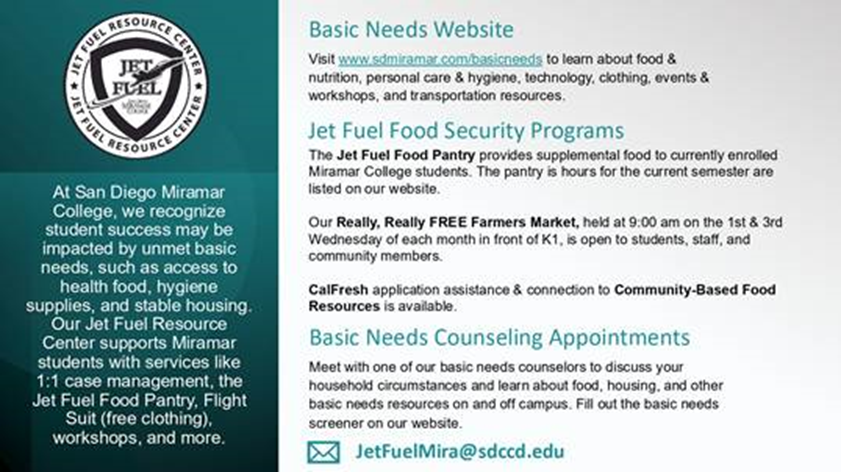 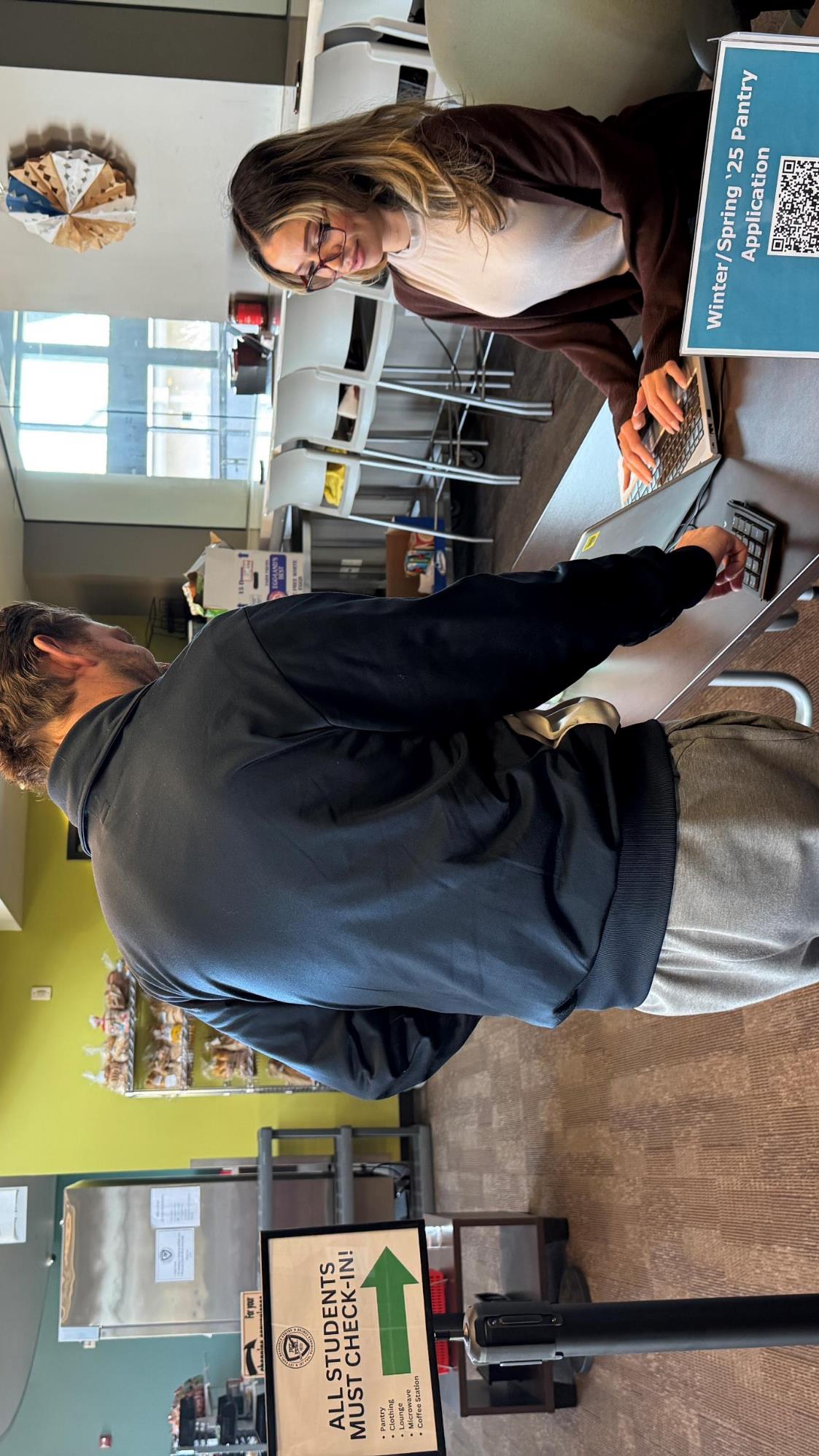 Closing & Q&A
Parks | 26